Modeling Blood flow
By Michelle Tieu
Road map
Honors Project: Basic modeling of blood flow in a constricted blood vessel
Background
History
Relevance to health
Basic derivations of equations
Modeling
Brief Comparison
Intro
Blood plays a vital role in homeostasis
Transports oxygen throughout body
Transports nutrients and cellular wastes
Regulates temperature
Clotting
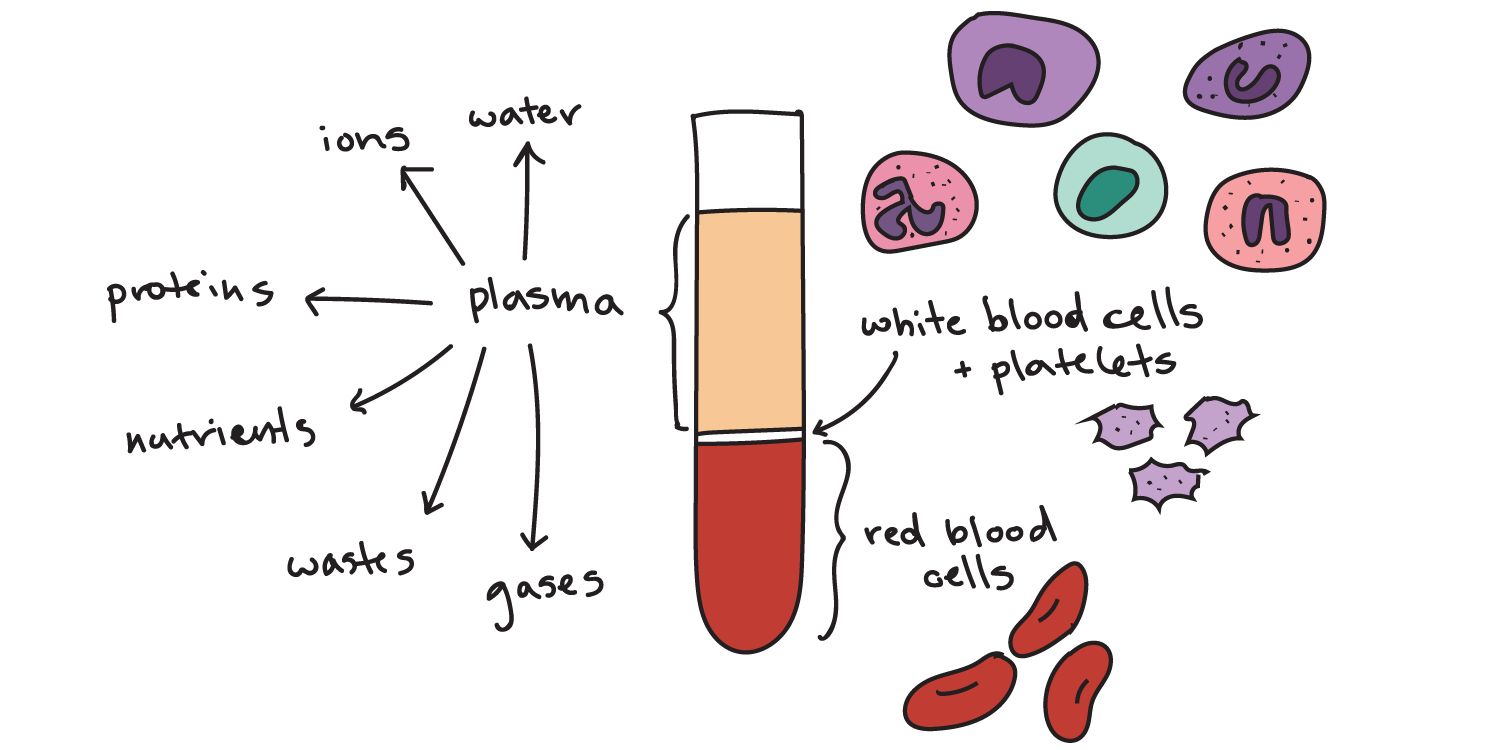 Circulatory System
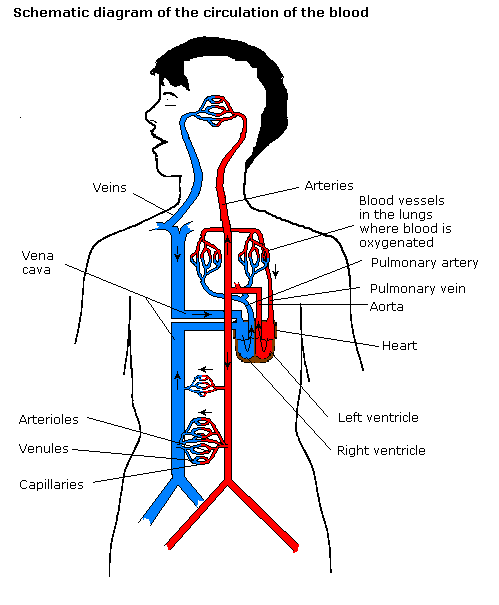 Travels through the circulatory system
Heart → Arteries → Arterioles → Capillaries → Venules → Veins → Heart
Arteries move blood away from heart
Veins move blood towards heart
Capillaries allow for gas and nutrient exchange to occur
Circulatory System
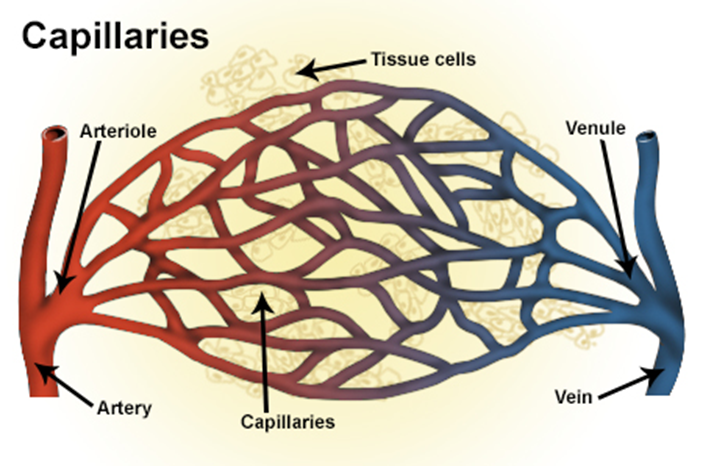 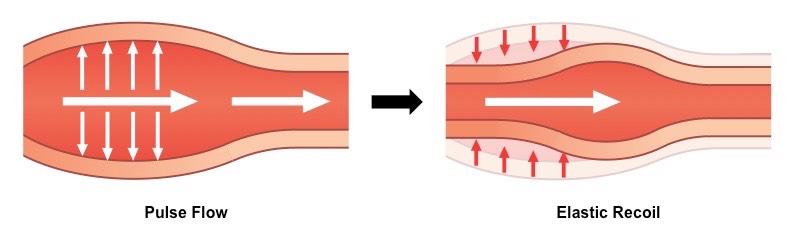 Blood Physics
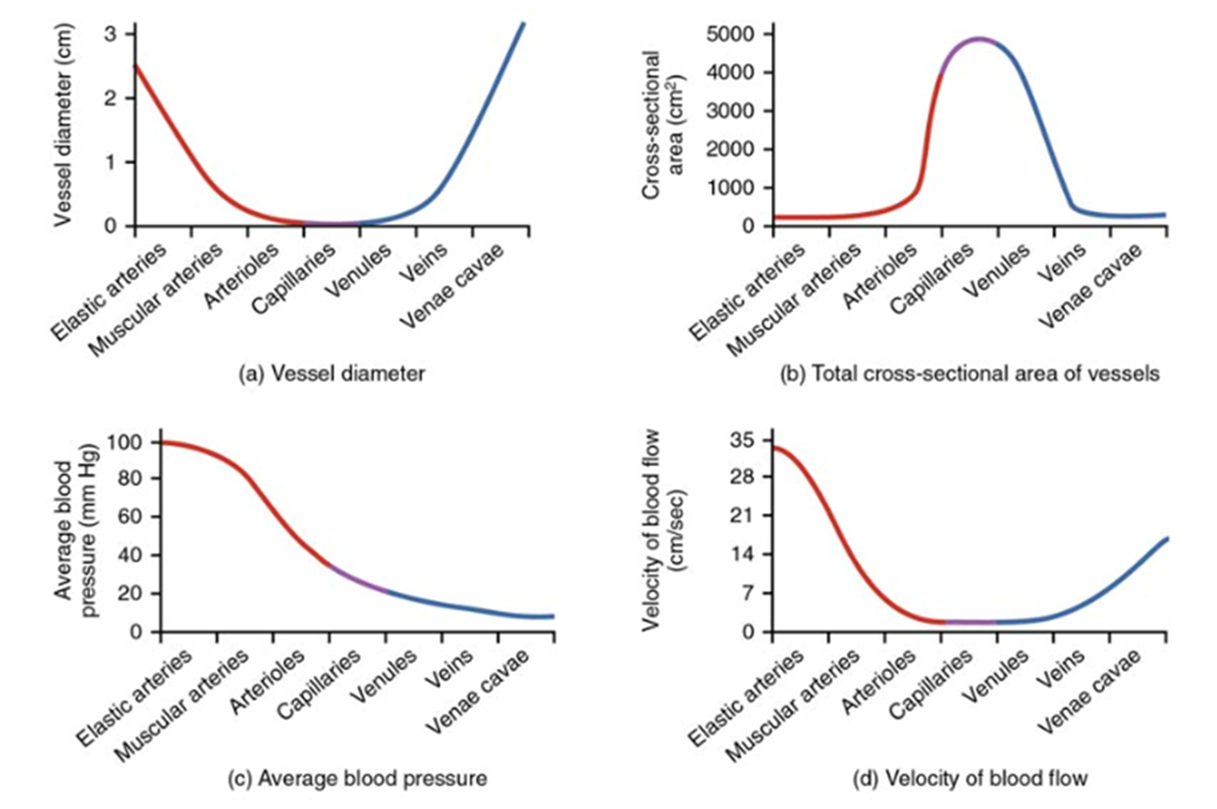 Viscosity: property of fluids related to internal friction caused by layers moving past each other

Blood viscosity 
Interactions between red blood cells
Temperature
Hydration
History in Medicine
Bloodletting was a common procedure
Hippocrates thought illness was due to an imbalance in the humors
Continued despite increased knowledge of the human body
George Washington died from this procedure
Currently used to treat hemochromatosis
Used to test for diseases
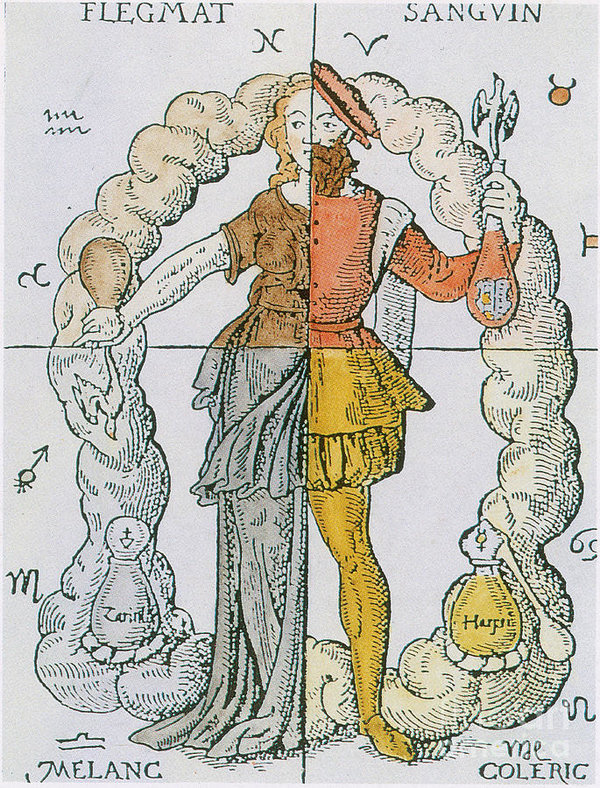 History in Modeling
Archimedes (285-212 B.C.)
Pressure change can cause water to move against gravity
Leonardo da Vinci (1452-1519)
Conservation of mass is 1-D steady flow
Isaac Newton (1642-1727)
Defined what a Newtonian fluid is
Mathematical Principles of Natural Philosophy published in 1687
Daniel Bernoulli (1700-1782)
Explained inverse relationship between pressure and velocity when a streamline is decreased
Jean-Louis-Marie Poiseuille (1799-1869)
Took friction into account
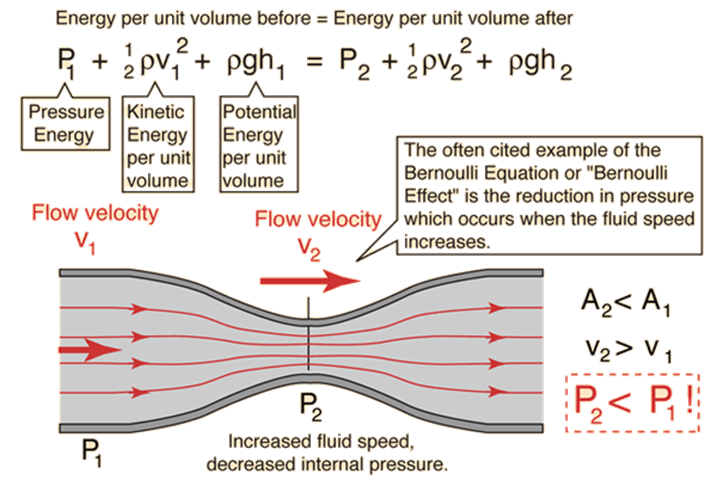 Relevance
Accumulation of plaque in arteries is one of the most common issues that people face as they age
Heart has to compensate by beating faster
In the U.S., 30% of the adult population has 
     hypertension (high blood pressure) →
Coronary artery disease
Heart failure
Aneurism
Eye blood vessel damage
Enlarged left heart
Nerve damage
Kidney failure
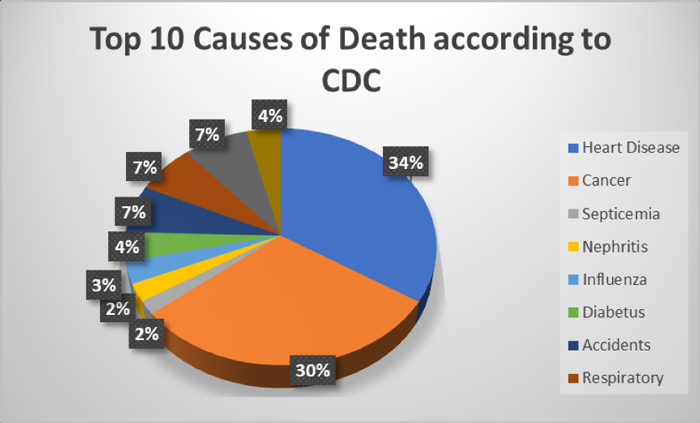 Equations
Conservation of Mass
 Assuming that blood is incompressible:
                               can be derived to
Conservation of Momentum
Assumptions: 
           because flow is steady
              because only small changes in gravitational potential energy occur 
Viscous forces are negligible 
ρ is constant
Equations
Conservation of Momentum cont.
                  →   
Newton’s second law can be applied to conservation of momentum →
 
 
 
By considering the assumptions, Bernoulli’s equation can be simplified from these equations
Modeling
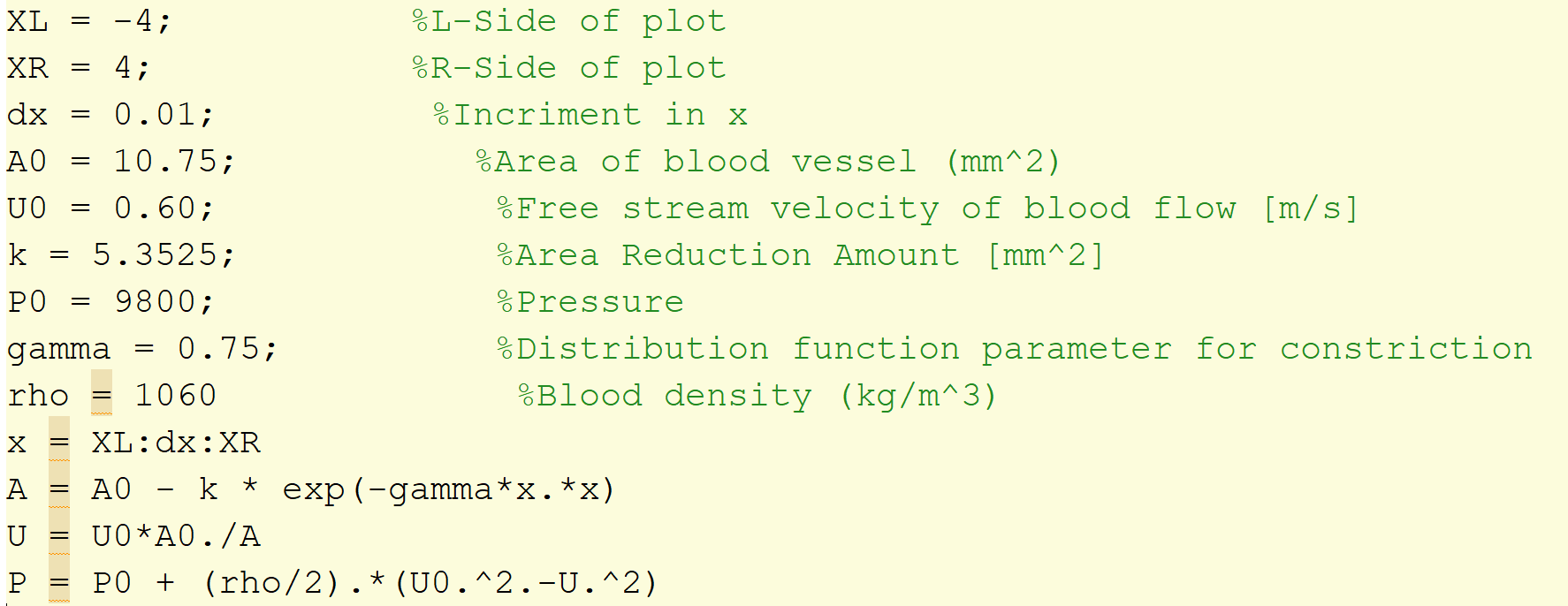 Quasi 1-D because model is based on cross sectional area
Chose to model 55% area reduction
Normal distribution
Modeling
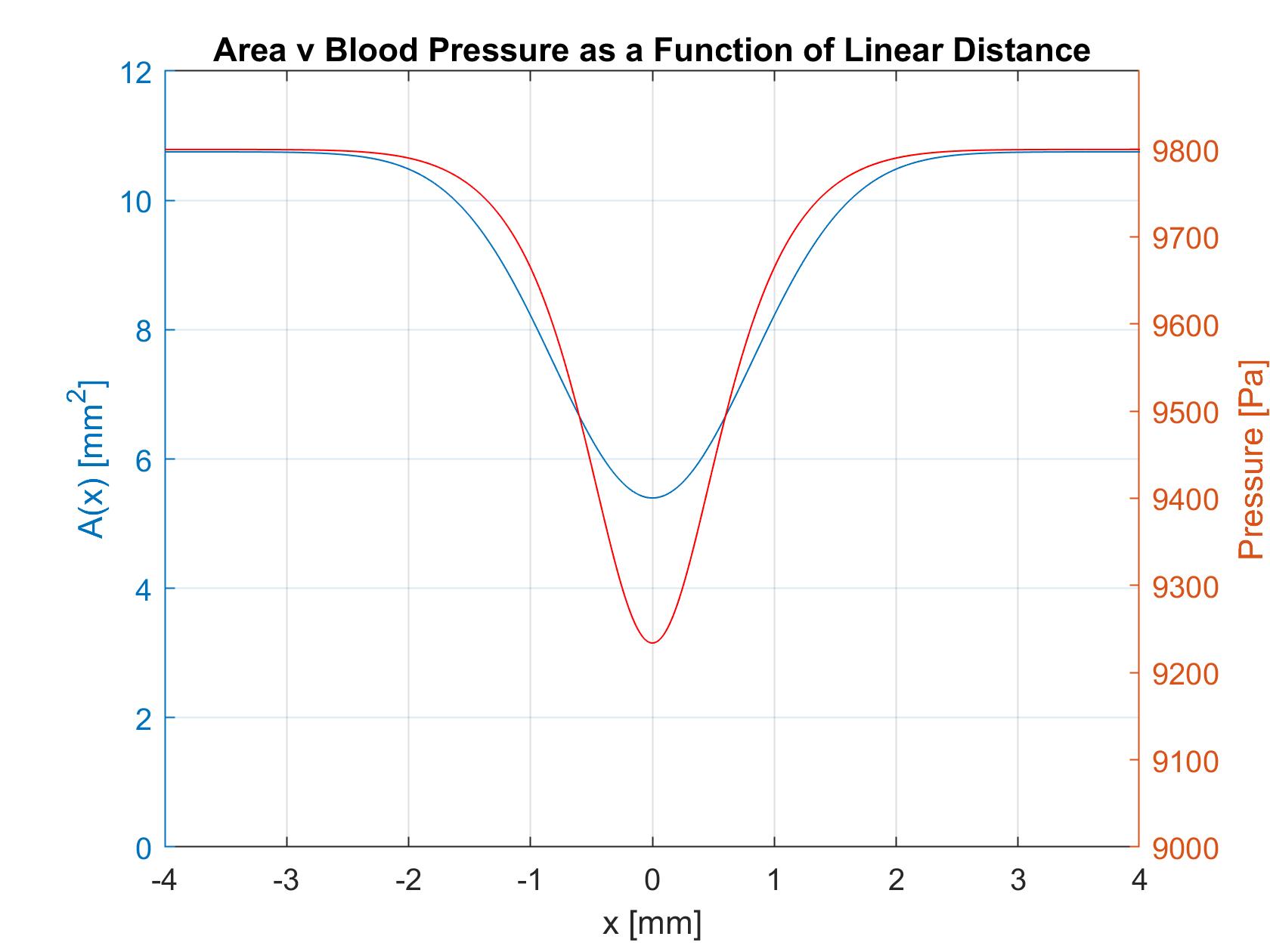 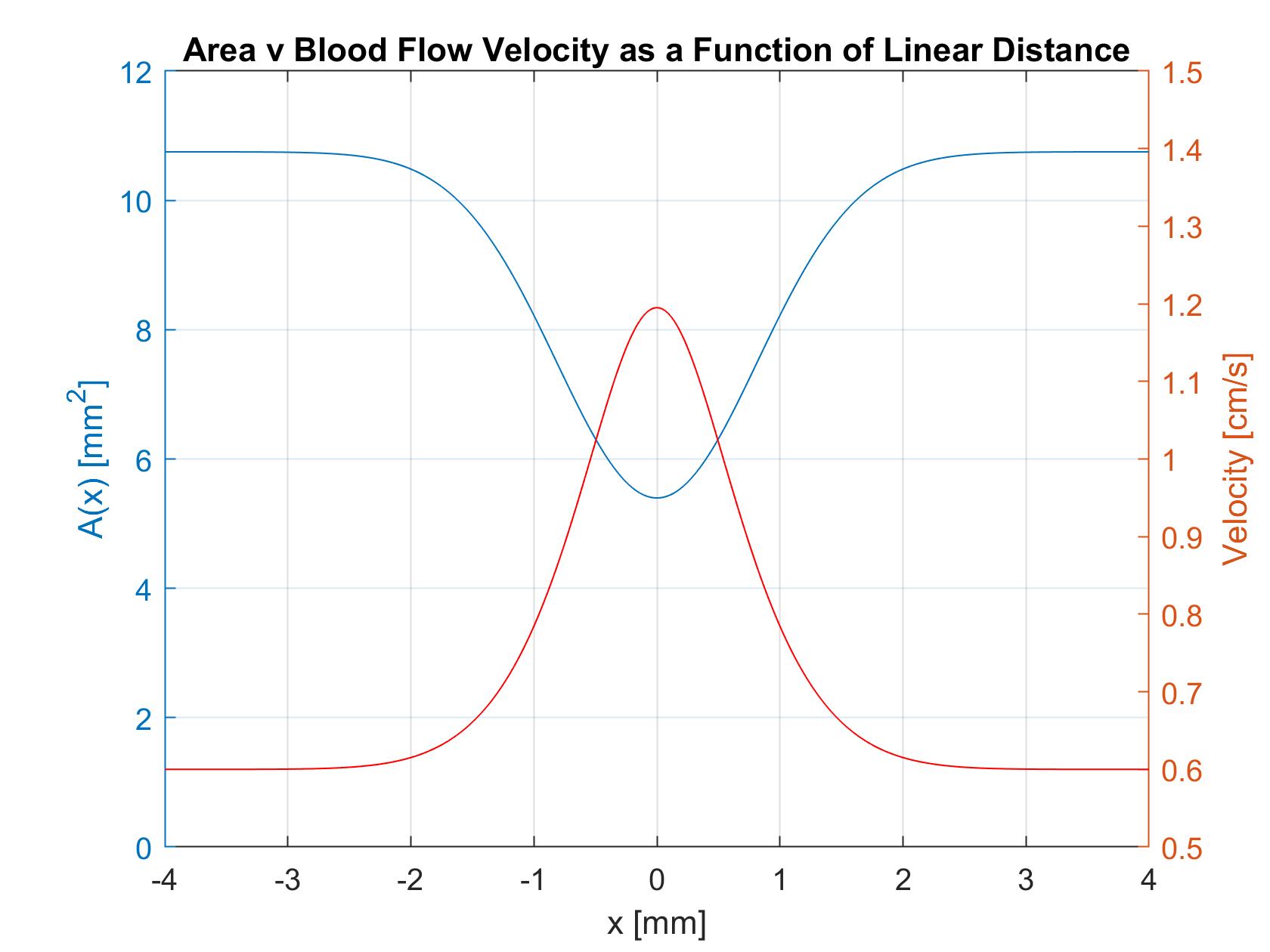 MOdeling
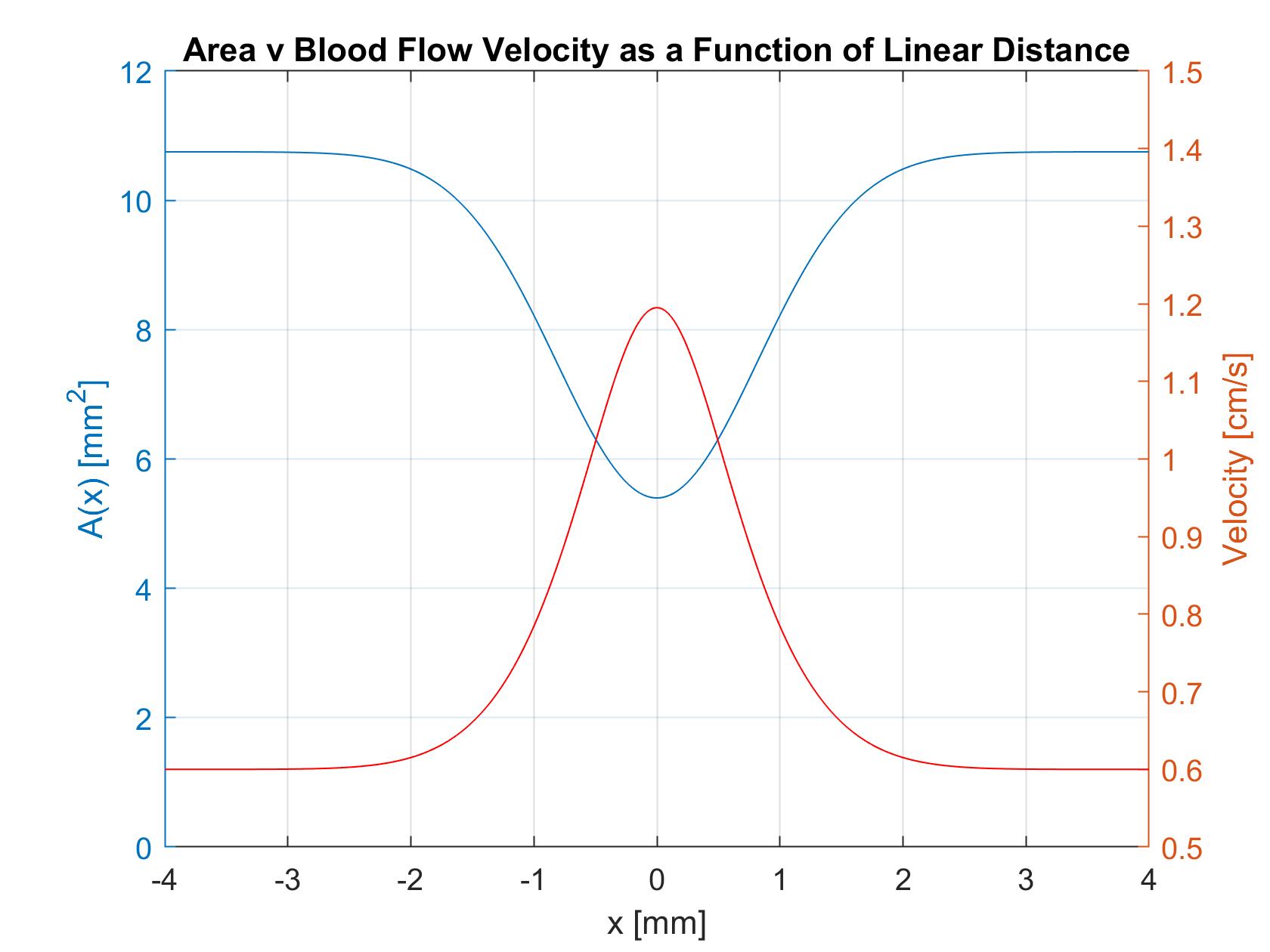 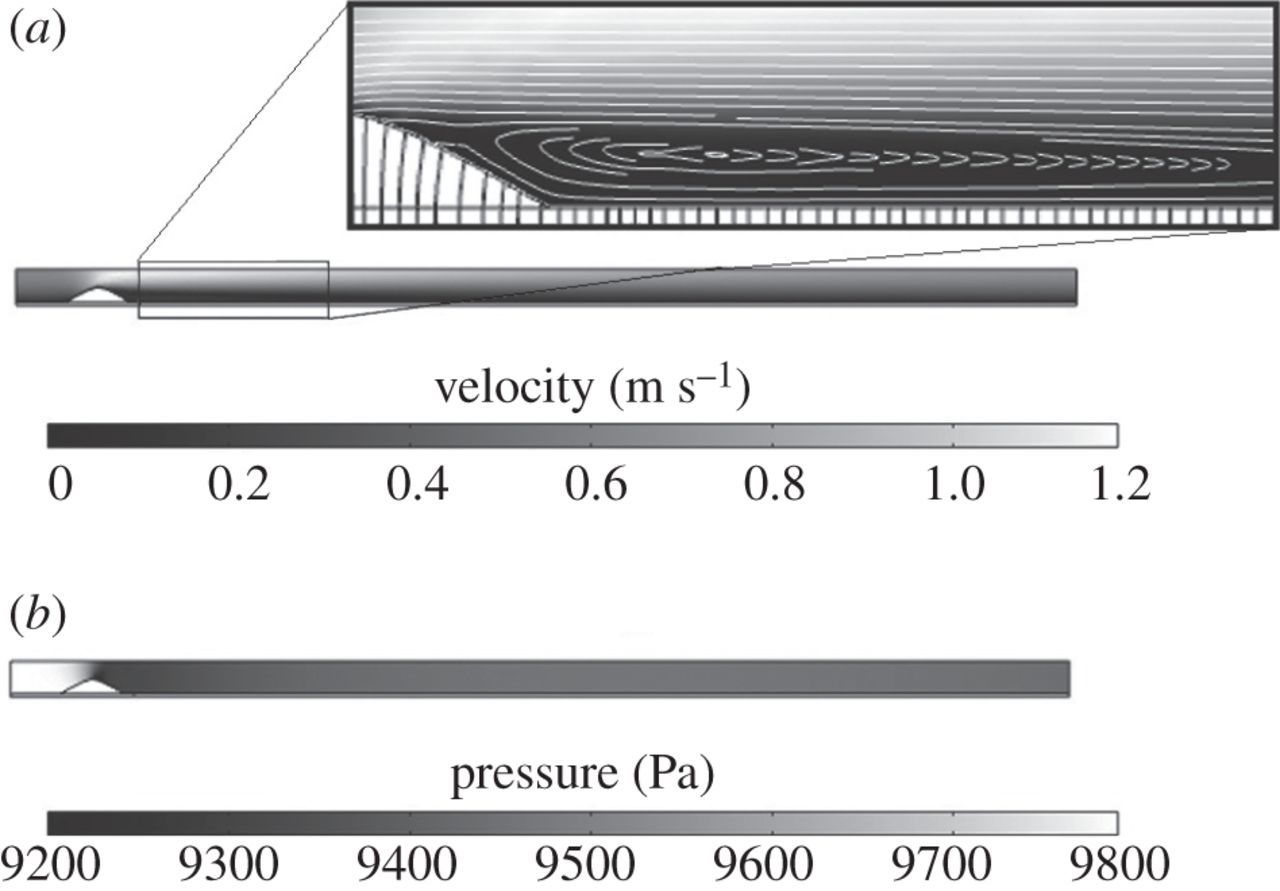 Comparison
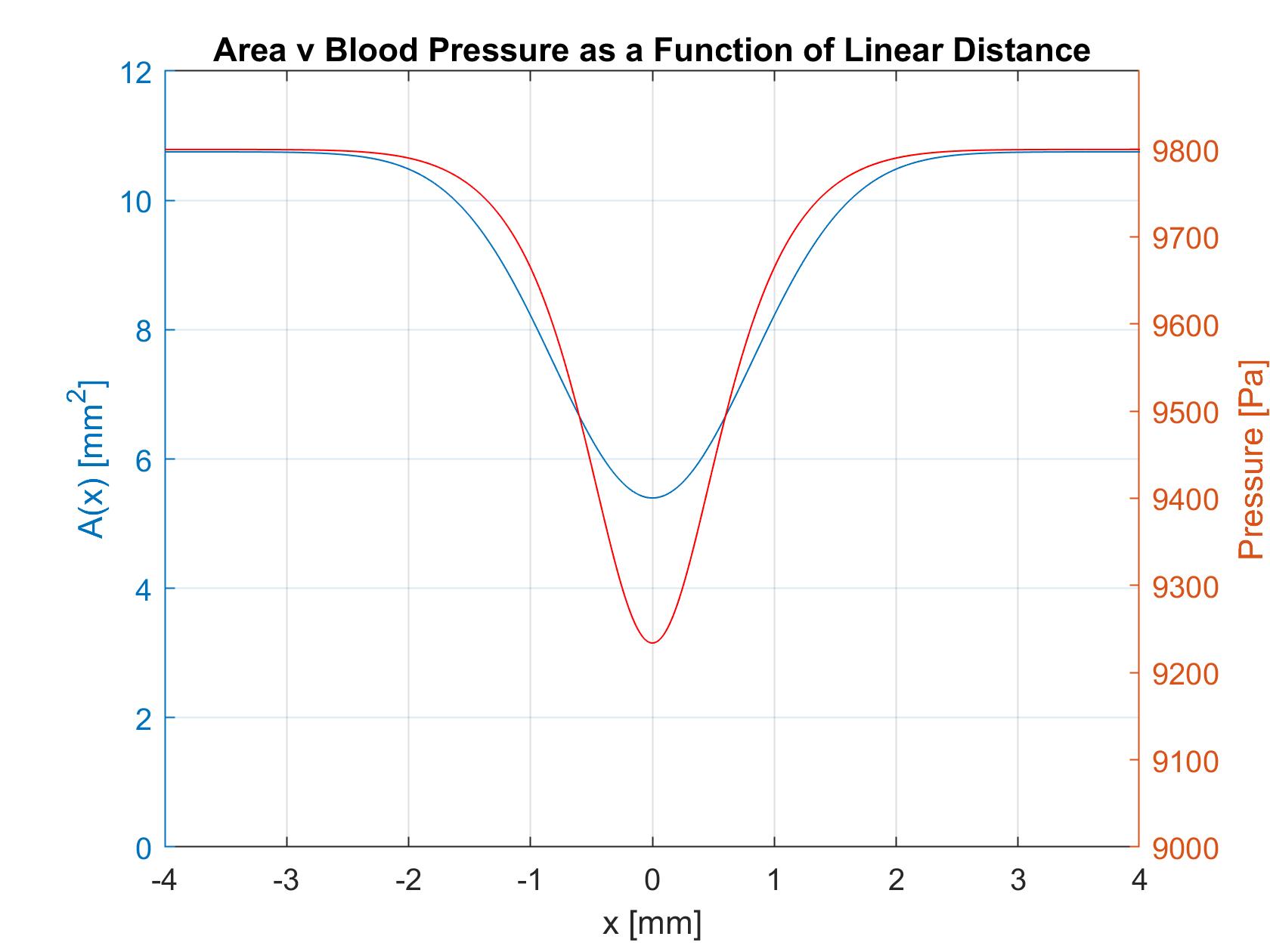 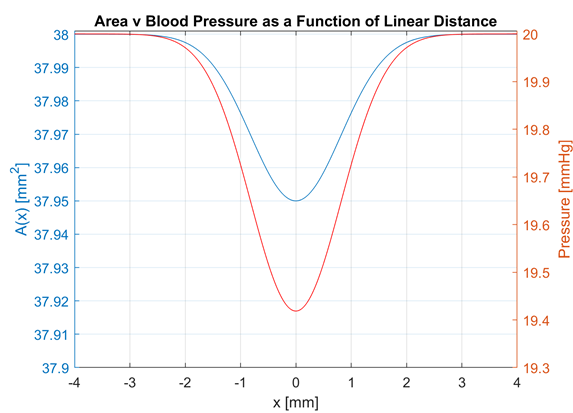 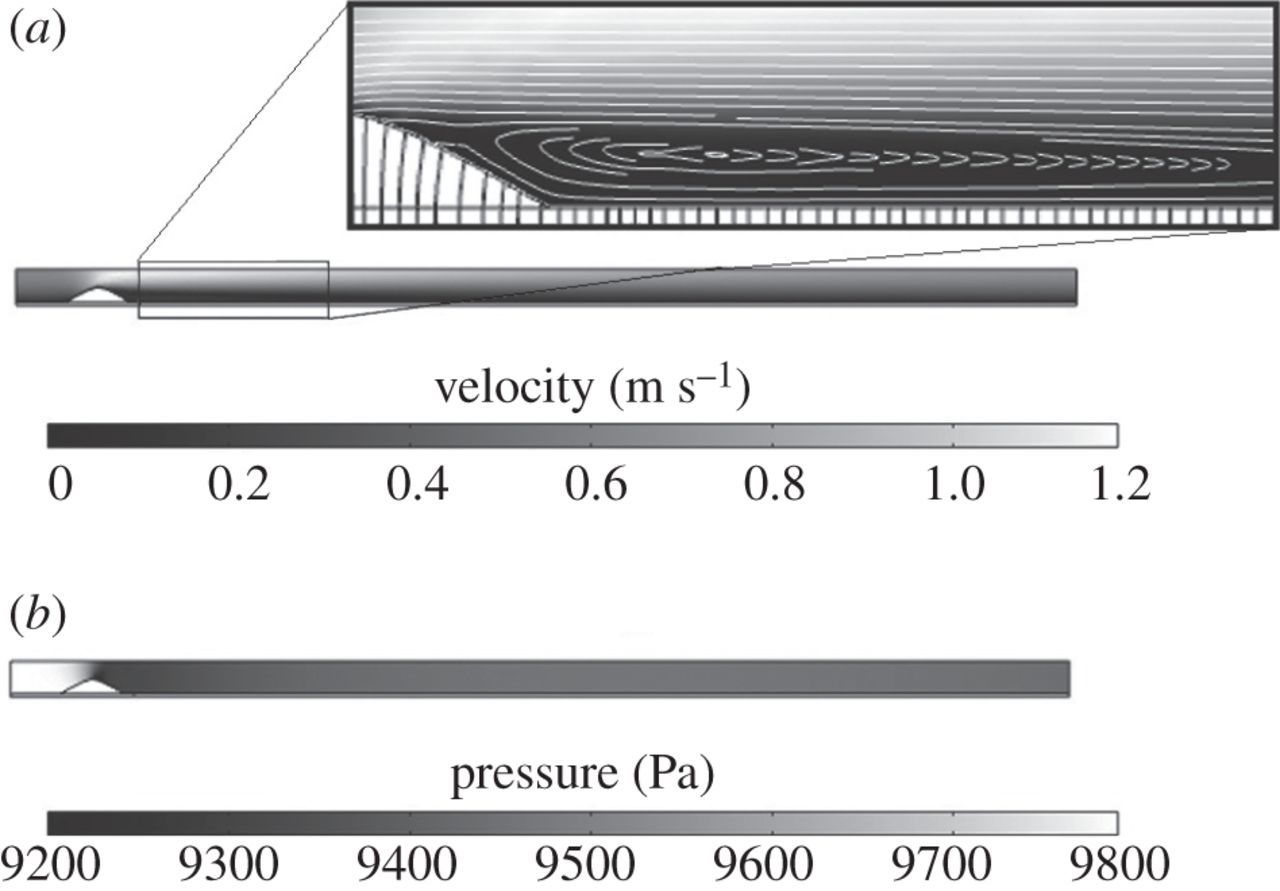 [Speaker Notes: Because it takes into account turbulence and they use the navier-stokes equation]
Final Remarks
Bernoulli’s Equation is insufficient
Only takes a few variables into account
Future:
Viscosity
Turbulence
Pulsing caused by a heartbeat
Works Cited
“Anatomy & Physiology.” SEER Training:Anatomical Terminology, training.seer.cancer.gov/anatomy/. 
“Bernoulli Equation.” Total Internal Reflection, hyperphysics.phy-astr.gsu.edu/hbase/pber.html.
“Bernoulli's Equation.” Princeton University, The Trustees of Princeton University, www.princeton.edu/~asmits/Bicycle_web/Bernoulli.html.
“Complications of Diabetes.” Government of Western Australia: Department of Health, www.healthywa.wa.gov.au/Articles/A_E/Complications-of-diabetes.
“Fluids.” MIT, 2016, web.mit.edu/16.unified/www/FALL/fluids/Lectures/f13.pdf.
“High Blood Pressure Fact Sheet|Data & Statistics|DHDSP|CDC.” Centers for Disease Control and Prevention, Centers for Disease Control and Prevention, www.cdc.gov/dhdsp/data_statistics/fact_sheets/fs_bloodpressure.htm.
“How High Blood Pressure Can Affect Your Body.” Mayo Clinic, Mayo Foundation for Medical Education and Research, 9 Jan. 2019, www.mayoclinic.org/diseases-conditions/high-blood-pressure/in-depth/high-blood-pressure/art-20045868.
“Humans and History; the Discovery of Blood. Timeline.” Timetoast, www.timetoast.com/timelines/eminent-cairo-is-a-physician-he-is-the-one-who-discovered-the-flow-of-blood-that-goes-to-and-from-the-lungs-also-known-as-pulmonary-circulation.
“Isaac Newton.” Biography.com, A&E Networks Television, 14 Feb. 2019, www.biography.com/people/isaac-newton-9422656.
“Poiseuille's Law: A Historical Background.” Pressure and Blood Flow, archive.math.arizona.edu/maw1999/blood/poiseuille/history.htm.
“Smoking and Cardiovascular Disease.” Centers for Disease Control and Prevention, www.cdc.gov/tobacco/data_statistics/sgr/50th-anniversary/pdfs/fs_smoking_CVD_508.pdf.
Cohen, Jennie. “A Brief History of Bloodletting.” History.com, A&E Television Networks, 30 May 2012, www.history.com/news/a-brief-history-of-bloodletting.
Dellinger, Guilhem. “Computational Fluid Dynamics Modeling for the Design of Archimedes Screw Generator.” NeuroImage, Academic Press, 17 Nov. 2017, www.sciencedirect.com/science/article/pii/S0960148117310613.
Works Cited
Greenestone, Gerry. “The History of Bloodletting. BCMJ, Vol. 52, No. 1, January, February, 2010, Page(s) 12-14 - Premise.” British Colombia Medical Journal, Jan. 2010, www.bcmj.org/premise/history-bloodletting.
Groopman, Jerome. “The History of Blood.” The New Yorker, The New Yorker, 7 Jan. 2019, www.newyorker.com/magazine/2019/01/14/the-history-of-blood.
Hoffman, J I, and J A Spaan. “Pressure-Flow Relations in Coronary Circulation.” Physiological Reviews, U.S. National Library of Medicine, Apr. 1990, www.ncbi.nlm.nih.gov/pubmed/2181499.
Klabunde, Richard. “Viscosity of Blood.” Image for Cardiovascular Physiology Concepts, Richard E Klabunde PhD, www.cvphysiology.com/Hemodynamics/H011.
Kramer, Samantha. “Aztec Human Sacrifice.” Rise of Civilization, 25 Apr. 2013, anthropology.msu.edu/anp264-ss13/2013/04/25/aztec-human-sacrifice/.
Mada'a, Patrik, and Josef Fontana. “Composition of Blood and Its Functions.” Functions of Cells and Human Body, University Development Fund, fblt.cz/en/skripta/v-krev-a-organy-imunitniho-systemu/1-slozeni-krve/.
Majdalani, Joseph. Brief History of Fluid Mechanics . majdalani.eng.auburn.edu/courses/02_fluids/handout_f01_history.pdf.
OpenStax. “Anatomy and Physiology.” Introduction to Sociology – 1st Canadian Edition, BCcampus, 6 Mar. 2013, opentextbc.ca/anatomyandphysiology/front-matter/preface-2/.
OpenStax. “Homeostasis.” Introduction to Sociology – 1st Canadian Edition, BCcampus, 6 Mar. 2013, opentextbc.ca/anatomyandphysiology/chapter/1-5-homeostasis/.
Quinney, D.A. “Daniel Bernoulli and the Making of the Fluid Equation.” The Mathematics of Diseases, 25 July 2018, plus.maths.org/content/daniel-bernoulli-and-making-fluid-equation.
Rahman, Shoaibur. “Mathematical Modeling of Blood Flow.” An Introduction to Biometric Recognition - IEEE Journals & Magazine, Wiley-IEEE Press, 2012, ieeexplore.ieee.org/document/6317446.
Sherwood, Lauralee. “Human Physiology: From Cells to Systems.” Bionumbers, Wadsworth Publishing Company, 1997, bionumbers.hms.harvard.edu/bionumber.aspx?id=110559.
Sutera, Salvator, and Richard Skalak. “The History of Poiseuille's Law.” Washington.edu, 1993, depts.washington.edu/jrphys/ph115S13/Pois.pdf.
T. Doi, et al.  . Aviation, Space, and Environmental Medicine, 75, 6 (2004) 500-504.